Predicting predator-prey populations
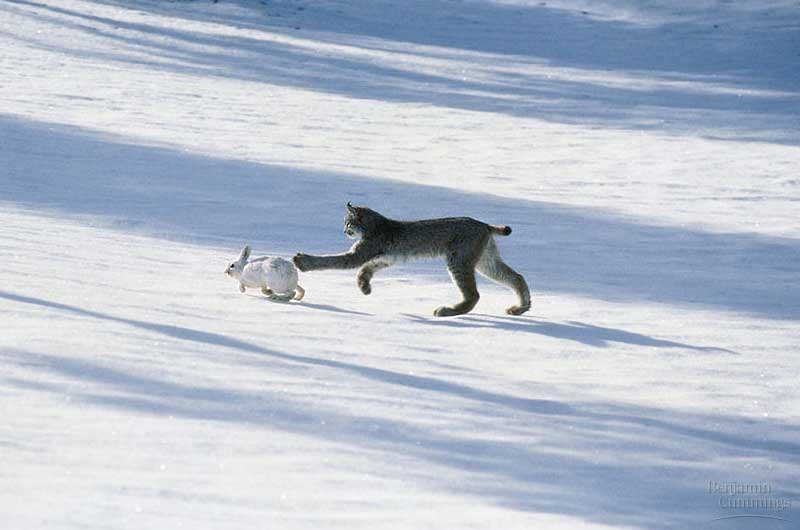 [Speaker Notes: Canadian lynx and snowshoe hare.
Arctic implies isolation.  Assume no other animals in environment.
Discuss:  What factors affect the population?]
Desired results
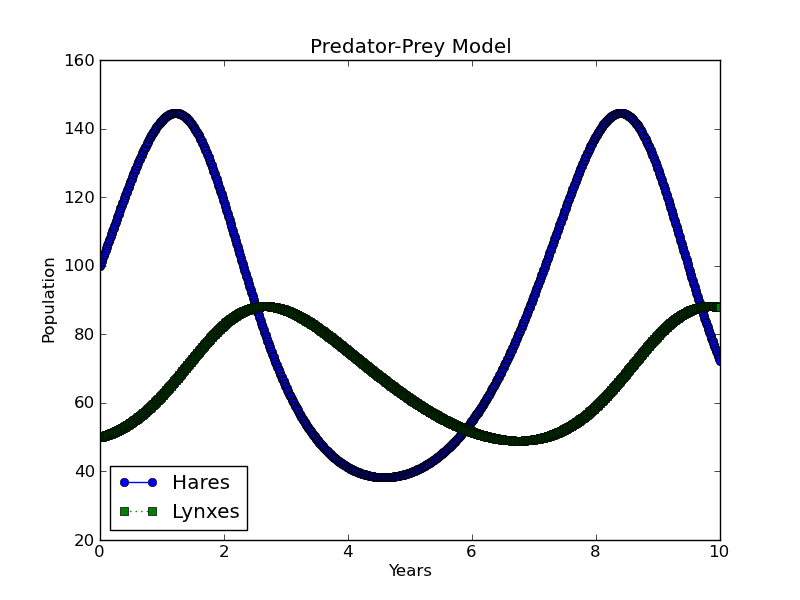 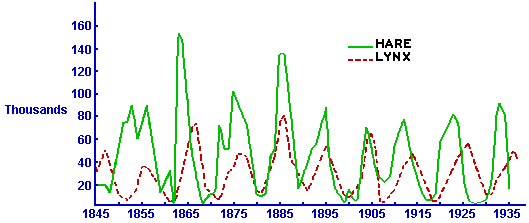 [Speaker Notes: Predict future populations.  Compare to actual data to see if predictions are accurate.
Historical data from Hudson Bay Company.]
Here’s an approximation of reality:


The hare birth rate is constant, as their food supply is unlimited.  Hares only die when eaten by a lynx, and the number of hares eaten is proportional to how often hares & lynxes meet, i.e., the chance of a lynx catching a hare.

The lynx birth rate is also proportional to how often hares & lynxes meet, i.e., the food available for each lynx family.  Lynxes only die from natural causes, and their death rate is constant.
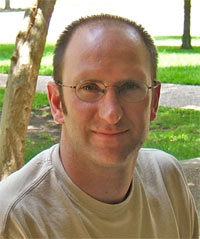 Lotka & Volterra, 1926
Dr. Siemann, EEB
[Speaker Notes: How do we solve this problem?  Computer scientists don’t necessarily know anything about species populations.  Ask a domain expert.
We can’t precisely guess the future, but we can model it.]
Computational Thinking
Relevant input
Problem description

Computational goal
Information extraction
Algorithm design
Algorithm implementation
Abstraction
Recipe (Algorithm)
Automation
Answer
Hares’ & Lynxes’ Populations
???
Problem description

Computational goal
Information extraction
Algorithm design
Algorithm implementation
Recipe (Algorithm)
???
[Speaker Notes: Discuss:  For this specific problem, what are the inputs and outputs?
Inputs: starting populations, various rates of population change, (implicit) how long to model populations
Outputs: all populations]
Algorithm Design – Decomposition
Generate population data.
Repeatedly,
Generate next populations of predator & prey.

Display population data.
[Speaker Notes: How can we break this overall problem into smaller problems?
Simpler to deal with each part separately.
“Top-down” thinking.]
Algorithm Design – Refinement
Store original populations.

Generate population data.
Repeatedly,
Generate next populations of predator & prey.
Store new populations.

Display stored population data.
[Speaker Notes: Typically have to refine the algorithm multiple times, adding more detail.]
The hare birth rate is constant, as their food supply is unlimited.  Hares only die when eaten by a lynx, and the number of hares eaten is proportional to how often hares & lynxes meet, i.e., the chance of a lynx catching a hare.

The lynx birth rate is also proportional to how often hares & lynxes meet, i.e., the food available for each lynx family.  Lynxes only die from natural causes, and their death rate is constant.
Hare annual pop. change
Lynx annual pop. change
Lotka & Volterra, 1926
[Speaker Notes: How do we “generate the next populations”?  Directions given in English, but do we understand them?
Want to put these directions in unambiguous, precise form.  Math is a good option.]
.4
.003
.004
.2
Initially
Year 1
Year 2
Year 3
(Year 0)
125
152
177
# Hares
100
+
50
61
71
Hares
40
born
-
23
36
58
Hare annual pop. change
Hares
15
eaten
60
78
109
Rounding all #s.
#
Lynxes
50
12
16
22
-
Lynxes
Lynx annual pop. change
10
die
+
30
47
77
Lynxes
20
born
[Speaker Notes: Do we understand how to use this math?  Let’s use these formulas to step through a few years by hand.  Our algorithm will be doing the same computations.]
Algorithm Design – Refinement
[Speaker Notes: Core of the algorithm.
Next week:  Python for implementing this.  Loops, lists, and plotting.]
Suggested Readings
Predator-prey models
Lotka-Volterra equation
Wolves & Moose of Isle Royale
Esp. the Data section
A technical paper about population cycles
[Speaker Notes: Lotka-Volterra models are also used in economics, but I can’t find any readings for a general audience.]